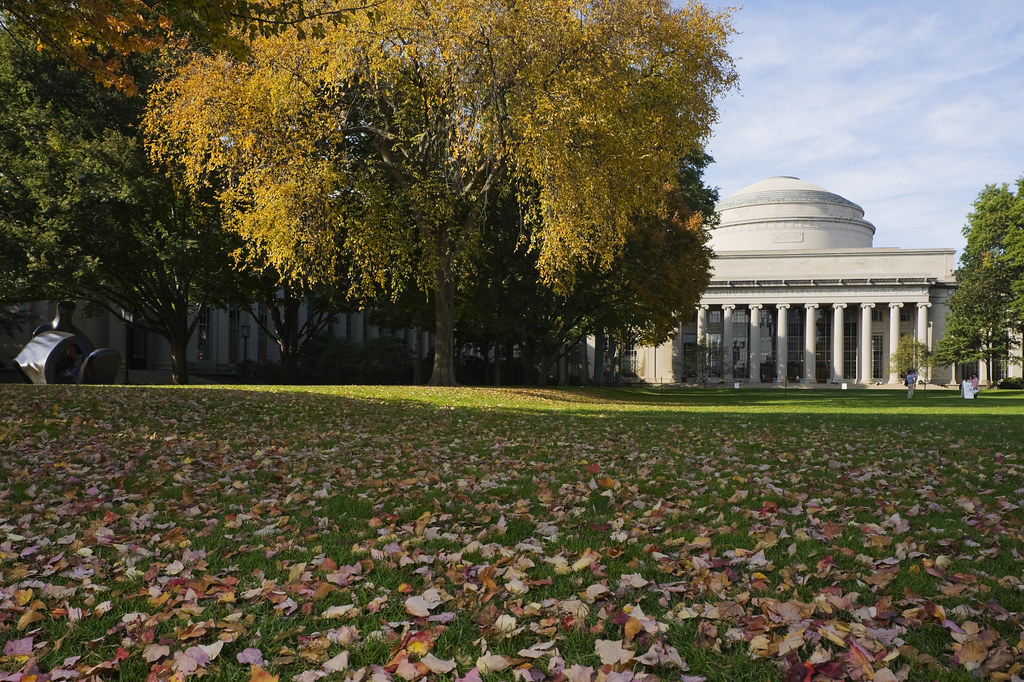 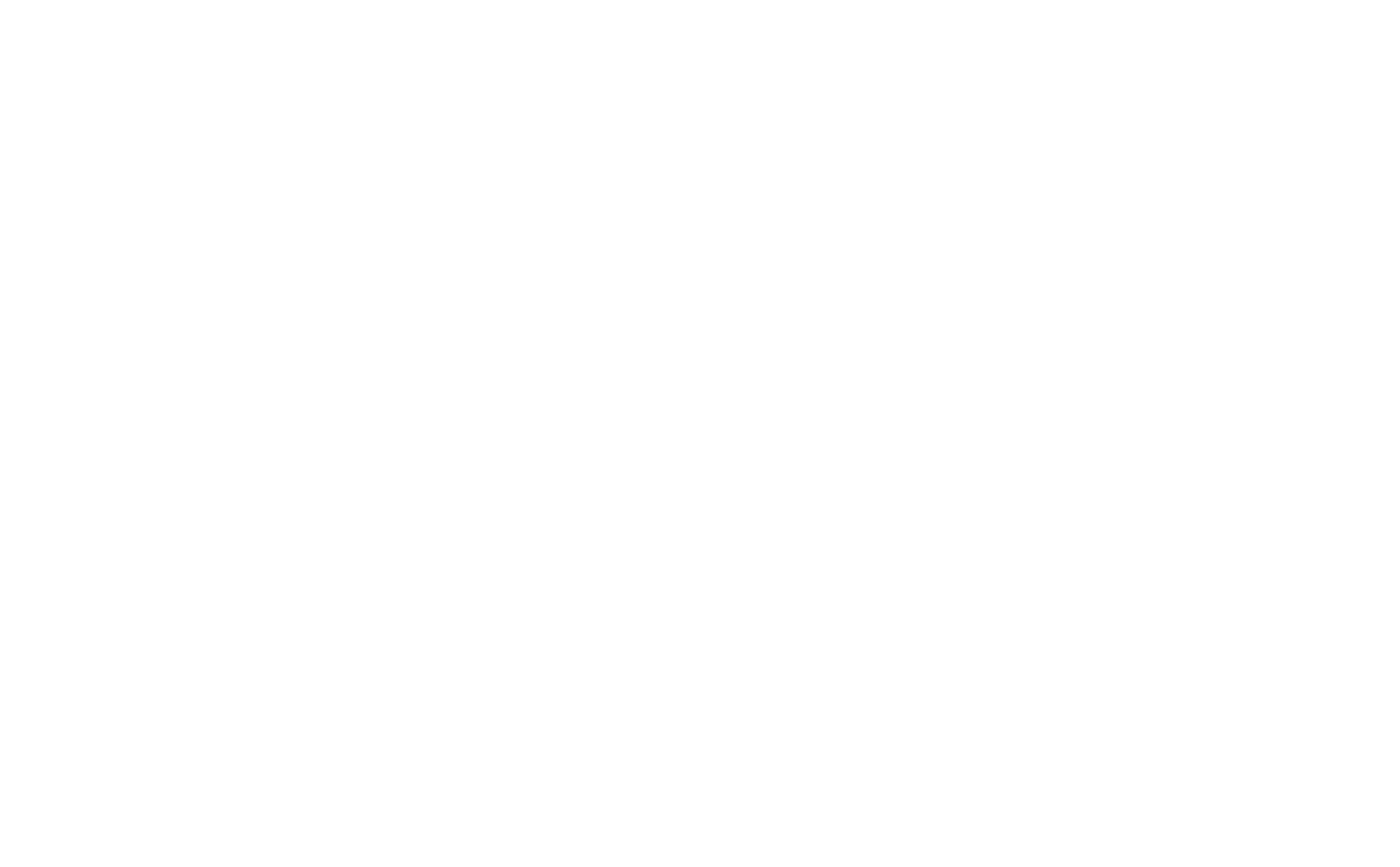 POSTER NAME
lorem ipsum dolor sit amet consec tetur adip ipsum dolor sit amet consec tetur i
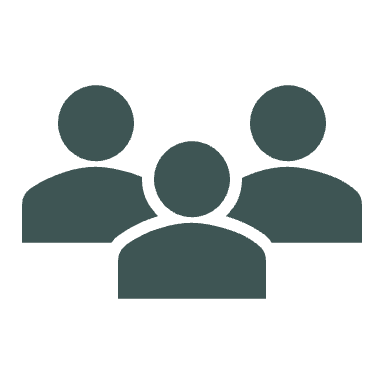 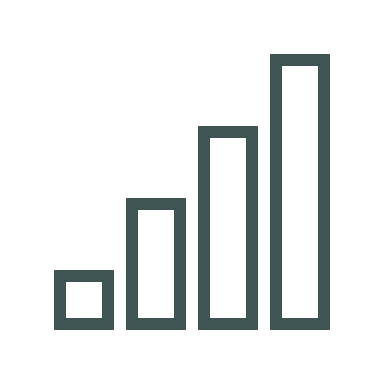 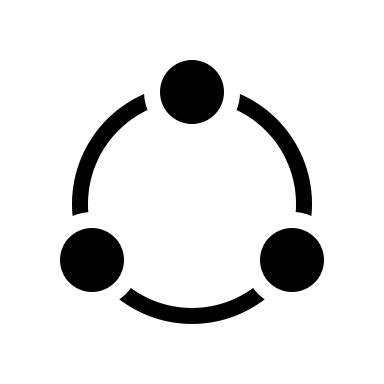 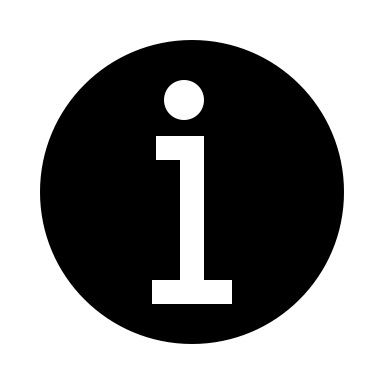 ABOUT
PROCESS
RESEARCH AND DATA
MEET OUR TEAM
Overview
Lorem ipsum dolor sit amet, consectetur adipiscing elit, sed do eiusmod tempor incididunt ut labore et dolore magna aliqua. Ut enim ad minim veniam, quis nostrud exercitation ullamco laboris nisi ut aliquip ex ea commodo consequat. Duis aute irure dolor in reprehenderit 
Lorem ipsum dolor sit amet, consectetur adipiscing elit, sed do eiusmod tempor incididunt ut labore.
Lorem ipsum dolor sit amet, consectetur adipiscing elit.
Lorem ipsum dolor sit amet, consectetur adipiscing elit, sed do eiusmod tempor incididunt ut labore et dolore magna aliqua. Ut enim ad minim veniam
Photo
This is space for a key point or quote.
Photo caption
Process
Lorem ipsum dolor sit amet, consectetur adipiscing elit, sed do eiusmod tempor incididunt ut labore et dolore magna aliqua. Ut enim ad minim veniam, quis nostrud exercitation
Lorem ipsum dolor sit amet, consectetur adipiscing elit.
Lorem ipsum dolor sit amet, consectetur adipiscing elit, sed do eiusmod tempor incididunt ut labore et dolore magna aliqua. Ut enim ad minim veniam
Lorem ipsum dolor sit amet, consectetur adipiscing elit, sed do eiusmod tempor incididunt ut labore et dolore magna aliqua. Ut enim ad minim veniam, quis nostrud exercitation ullamco laboris nisi ut aliquip ex ea commodo consequat. Duis aute irure dolor in reprehenderit
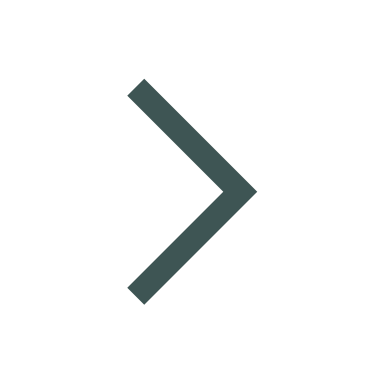 Photo
Lorem ipsum dolor sit amet, consectetur adipiscing elit, sed do eiusmod tempor incididunt ut labore et dolore magna aliqua. Ut enim ad minim veniam, quis nostrud exercitation
Lorem ipsum dolor sit amet, consectetur adipiscing elit.
Lorem ipsum dolor sit amet, consectetur adipiscing elit, sed do eiusmod tempor incididunt ut labore et dolore magna aliqua. Ut enim ad minim veniam
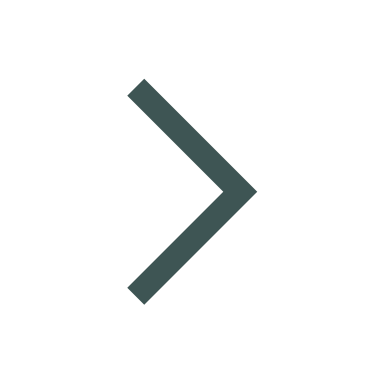 Photo
Research 
and Data Analysis
01
Lorem Ipsum Dolor Sit Amet, Consec tetur Adip Ipsum Dolor Sit Amet, Consec tetur i
Lorem Ipsum Dolor Sit Amet, Consec tetur Adi Ipsum Dolor Sit Amet, Consec tetur pi
02
Lorem Ipsum Dolor Sit Amet, Consec tetur A Ipsum Dolor Sit Amet, Consec tetur dipi
03
Lorem Ipsum Dolor Sit Amet, Consec tetur A Ipsum Dolor Sit Amet, Consec tetur dipi
04
Lorem Ipsum Dolor Sit Amet, Consec tetur A Ipsum Dolor Sit Amet, Consec tetur dipi
05
Lorem ipsum dolor sit amet, consectetur adipiscing elit, sed do eiusmod tempor incididunt ut labore et dolore magna aliqua. Ut enim ad minim veniam, quis nostrud exercitation ullamco laboris nisi ut aliquip ex ea commodo consequat. Duis aute irure dolor in reprehenderit
Lorem Ipsum Dolor Sit Amet, Consec tetur A Ipsum Dolor Sit Amet, Consec tetur dipi
06
Our Team
Photo
Photo
Photo
First and Last Name
Lorem ipsum dolor sit amet, consectetur adipi elit, ed do eiusmod sit amet. Lorem ipsum dolor sit amet, consectetur adipi elit, ed do eiusmod sit amet , ed do eiusmod
First and Last Name
Lorem ipsum dolor sit amet, consectetur adipi elit, ed do eiusmod sit amet. Lorem ipsum dolor sit amet, consectetur adipi elit, ed do eiusmod sit amet , ed do eiusmod
First and Last Name
Lorem ipsum dolor sit amet, consectetur adipi elit, ed do eiusmod sit amet. Lorem ipsum dolor sit amet, consectetur adipi elit, ed do eiusmod sit amet , ed do eiusmod